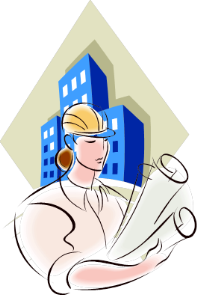 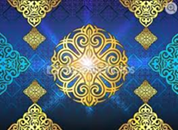 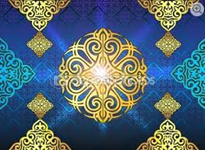 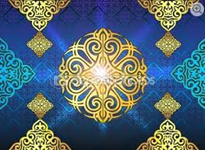 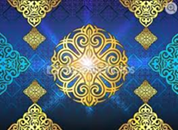 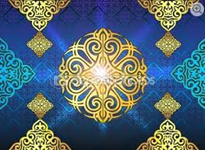 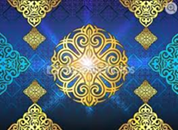 «Приоритеты и преимущества подготовки кадров в Высшей технической школе г. Кокшетау»
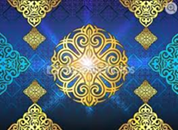 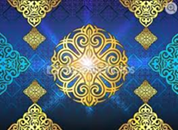 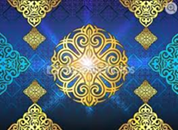 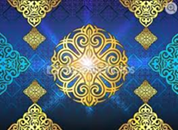 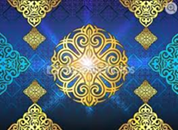 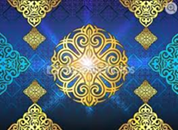 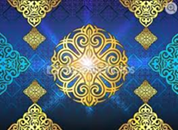 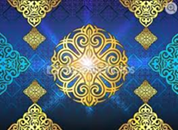 А.Еслямова директор ВТШ-К
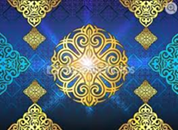 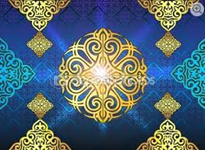 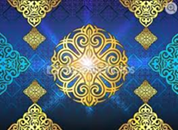 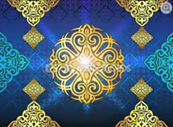 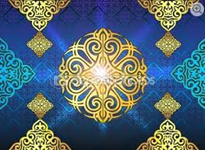 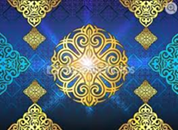 2015
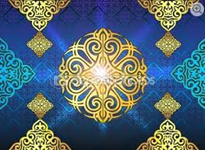 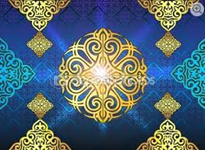 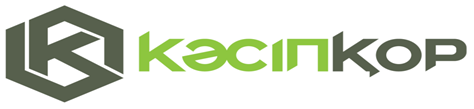 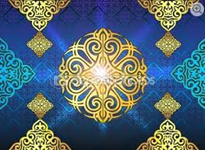 В рамках 10 партнерских колледжей холдинга «Кәсіпқор» в ВТШ ведет  подготовку кадров для карты индустриализации страны с учетом внедрения инновационных технологий обучения  и новых образовательных программ
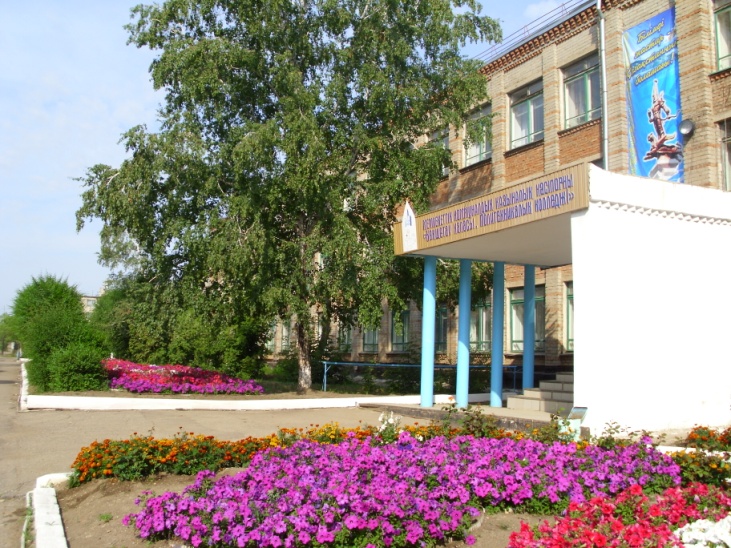 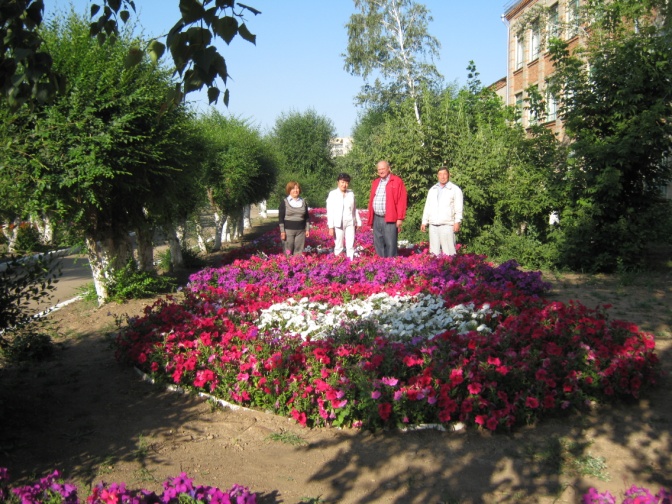 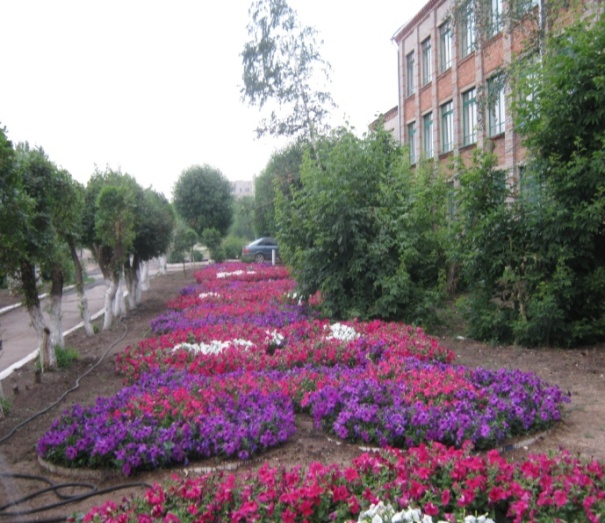 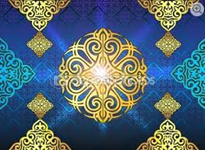 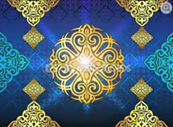 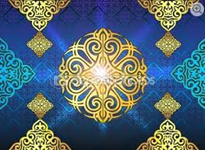 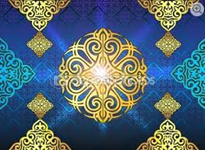 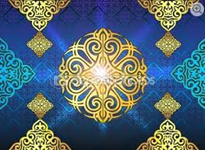 Новая концепция подготовки 
            высококвалифицированных кадров
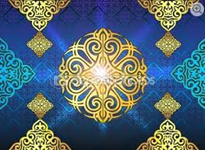 ГККП «Высшая техническая школа г. Кокшетау»
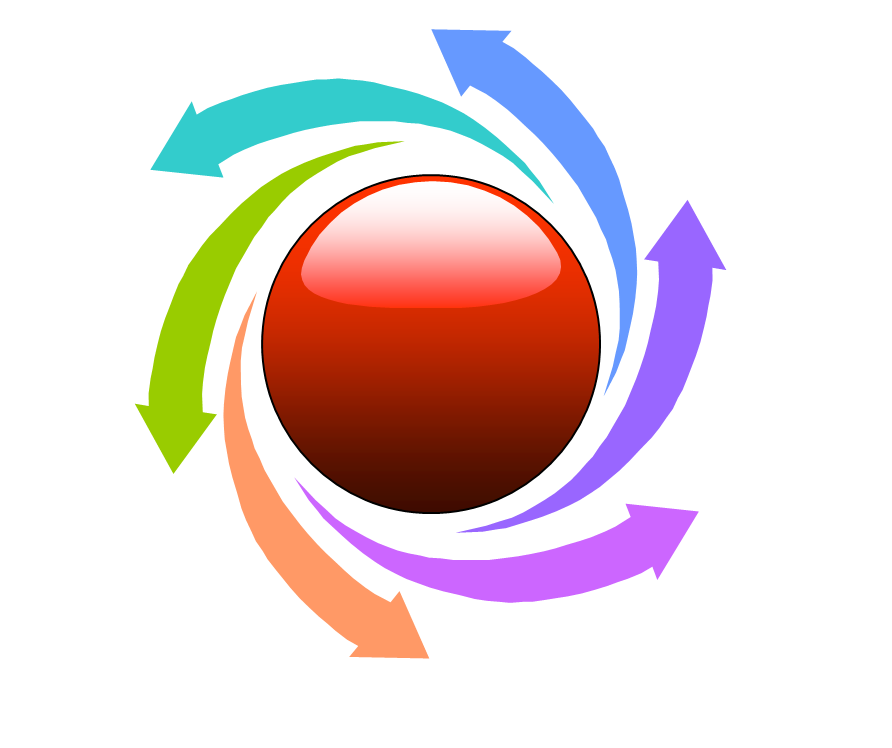 Участие в ГПИИР-2 в 
реализации инновационных
проектов
Реализация 
интегрированных
образовательных 
программ прикладного
 бакалавриата
Создание учебно-
производственного 
Центра высоко
технологичного
 оборудования (ЧПУ)
Участие в программе  сети 
партнерских колледжей
Апробация и 
внедрение 
образовательных 
программ нового 
поколения
Курсы повышения 
квалификации
 в тренинговом 
центре Холдинга
Новые подходы
 социального партнерства
Стажировки в 
РИПО г.Минск
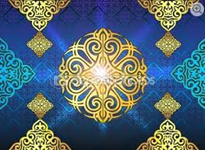 Разработка экспериментальных образовательных программ, нормативно-
планирующей документации
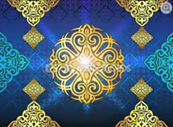 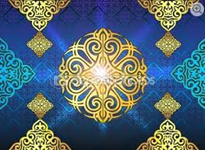 Ко
КокКомпетентностный подход к результатам образовательного
 процесса
5
6
1
2
3
4
Концептуальные подходы  образовательной программы ВТШ
Профессиональная подготовка, ориентированная на потребности рынка труда
повышенная доля практикориентированности учебного процесса с эффективной организацией учебного процесса.
Интегрированные  образовательные программы обучения
Присвоение квалификационных уровней в соответствие с НРК
Использование кредитной технологии обучения, технологии организация самостоятельной работы студентов
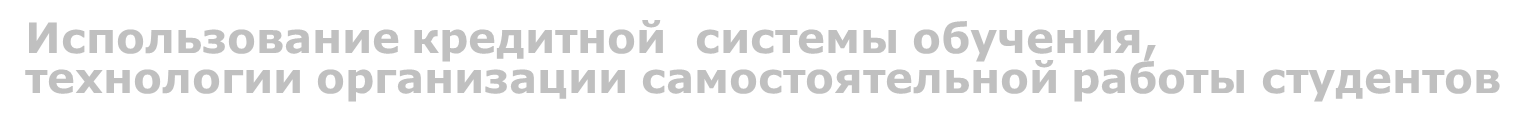 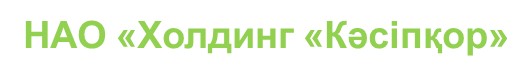 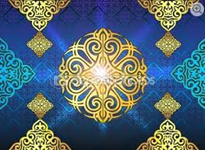 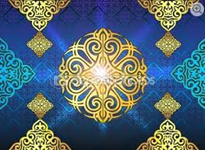 Подготовка 
востребованных кадров  по программе ГПИИР-2 для 
предприятий Акмолинской области


 области
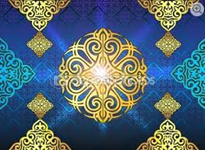 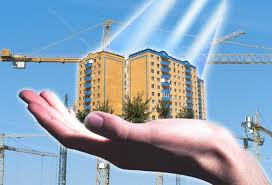 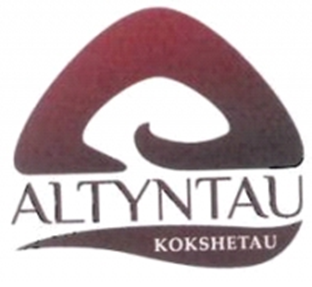 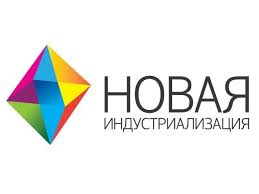 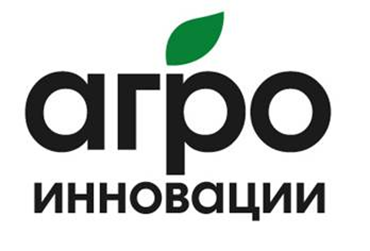 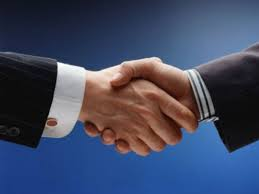 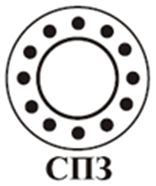 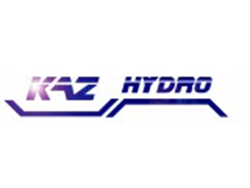 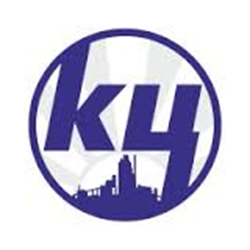 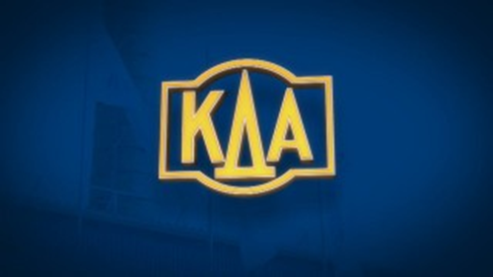 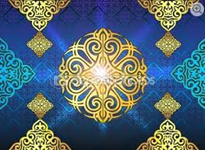 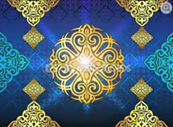 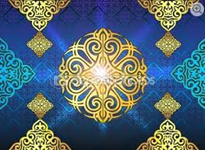 Площадки эксперимента по дуальному обучению ВТШ
СТРУКТУРА ПОДГОТОВКИ  В ВТШ
ИНЖЕНЕР (прикладной бакалавр)
Защита дипломного проекта
3-й профессиональный модуль-программы короткого цикла третичного образования на уровне МСКО 5В (не менее 2 лет);
Технологическая и преддипломная практика
Теоретическое обучение
ОУПП на присвоение смежной профессии
Освоение профессионального модуля: «ВЫПОЛНЕНИЕ РАБОТ ПО ПРОФЕССИИ»
2-й профессиональный модуль- программы уровня МСКО 4 или послесреднего нетретичного образования»,
Практика на получение смежной профессии
Теоретическое обучение
ОУПП на присвоение рабочей профессии
1-й профессиональный модуль -программы МСКО 3 или «второй этап среднего образования», как правило, рассчитаны на завершение среднего образования, дающего подготовку к третичному образованию
или обучению навыкам, позволяющим найти работу, либо обеспечивающего и то и другое.
Освоение профессионального модуля: «ВЫПОЛНЕНИЕ РАБОТ 
ПО ПРОФЕССИИ»
Практическое обучение в УПМ
Теоретическое обучение
Основное среднее образование
Экспериментальная деятельность по Внедрению  НОВЫХ   ТЕХНОЛОГИЙ ОБУЧЕНИЯ  в ВТШ-К
технологии обучения:
модульная, кредитная
дистанционная
дуальная
Цель: подготовка специалиста с практическими навыками работы, соответствующими профессиональными компетенциями
СОДЕРЖАНИЕ, ИНСТРУМЕНТЫ, ПРОЦЕССЫ
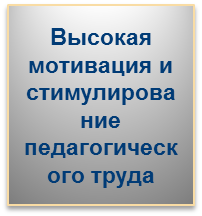 Образовательные модульные, интегрированные программы обучения
Гибкий график учебно- производственного процесса обучения
Увеличение доли практического, производственного обучения
Активное участие работодателей в реализации производственного обучения
Индивидуализация обучения. Бально-рейтинговая оценка достижений
Соответствие международным стандартам образования
РЕЗУЛЬТАТ
Высокий рейтинг учебного заведения
Рост трудоустройства выпускников
Получение производственных навыков работы, овладение смежными профессиями
Увеличение доли востребованных специальностей
Быстрая адаптация выпускников потребностям рынка труда
Повышение качества организации учебно-воспитательного процесса
Практикориентированные образовательные программыприкладного бакалавриатаВТШ-К
НА ОСНОВЕ МОДУЛЬНОГО ПОДХОДА
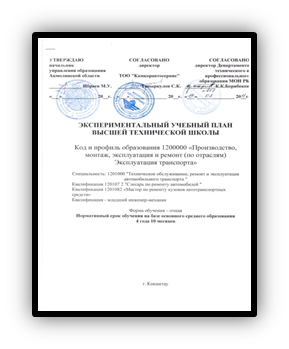 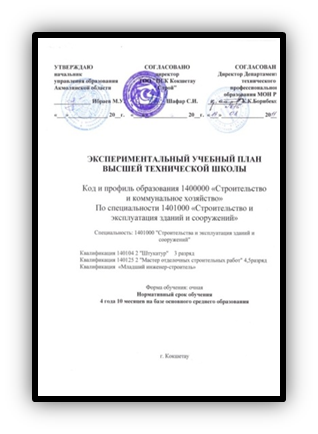 ФОРМИРУЮТ КОМПЕТЕНЦИИ,
 требуемые для выполнения
 или управления 
определенными видами работ
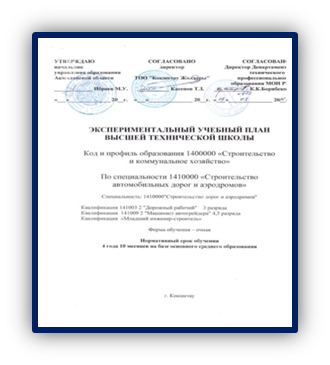 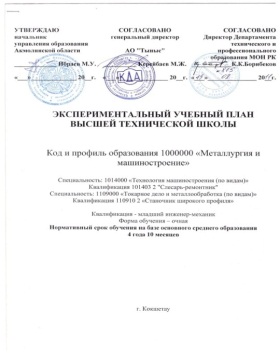 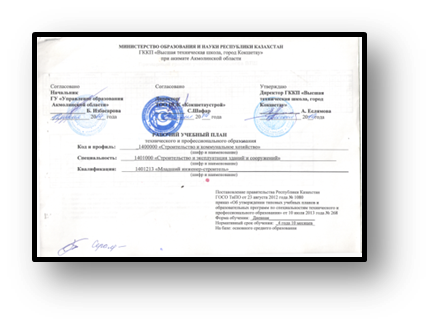 открыты и мобильны
 реагирования на потребности рынка образовательных услуг.
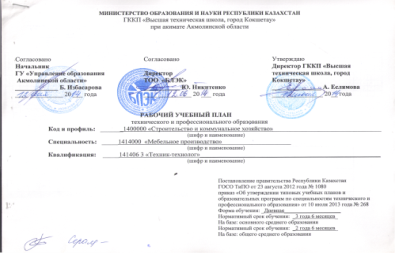 ИНТЕГРИРОВАННЫЕ ЗНАНИЯ, УМЕНИЯ И НАВЫКИ 
через обучение смежным тематикам различных 
дисциплин и практического закрепления
разработаны под квалификационные требования работодателей
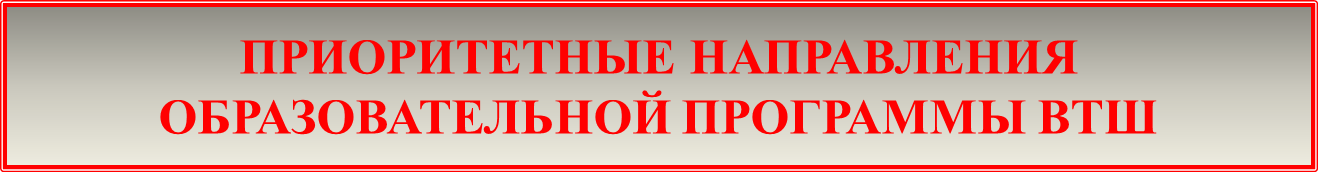 ПРОГРАММЫ
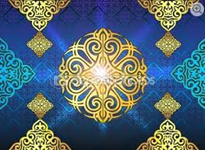 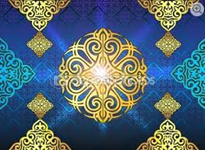 с 2015 по 2018 годы реализуются две экспериментальные образовательные программы нового  поколения по  специальностям:
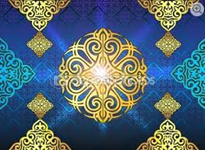 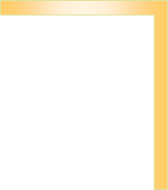 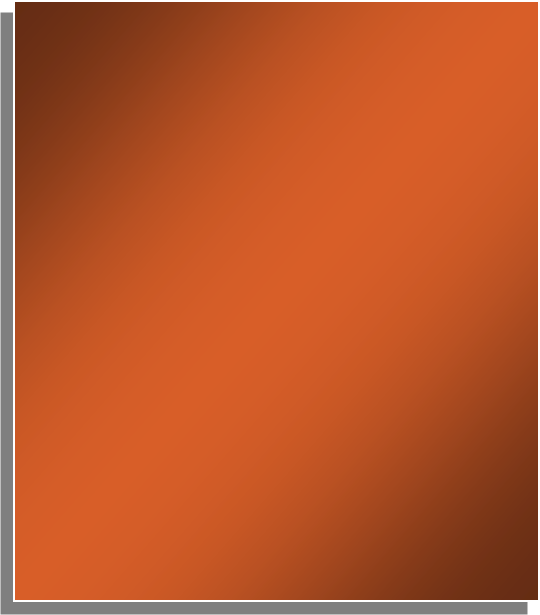 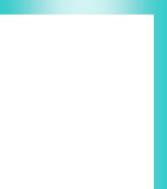 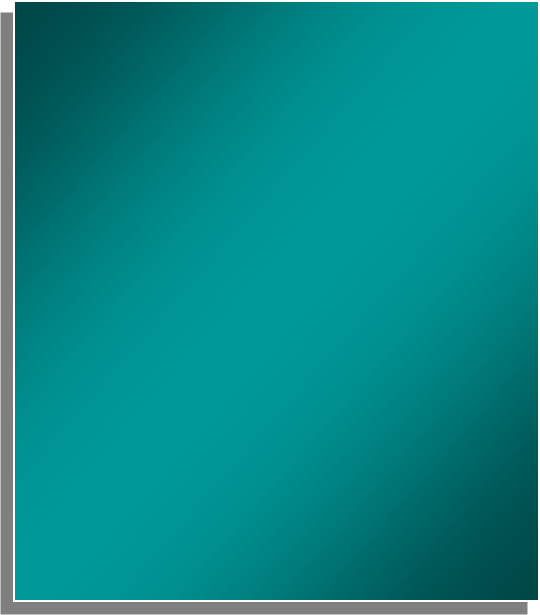 «Программирование»,  на основе модульных учебных программ по специальности 1305000 «Информационные системы ( по областям применения», разработанная зарубежным партнёром компании "TAFE" (Австралия), с учетом казахстанского стандарта ТиПО
«Механическая обработка» разработанная компанией Pearson (Великобритания). Настоящая программа разработана на основе компетентностного подхода с учетом международных современных требований, предъявляемых к специалистам среднего звена
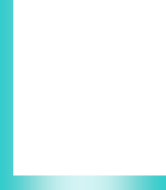 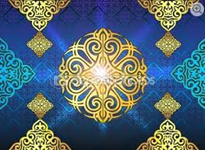 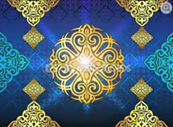 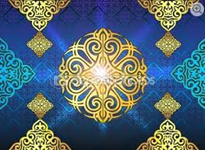 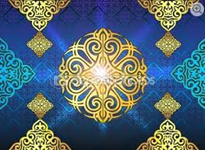 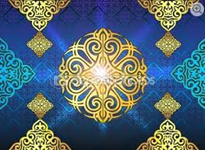 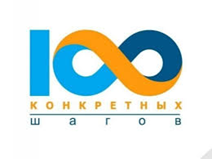 План нации «100 конкретных шагов дальнейшего
государственного строительства»
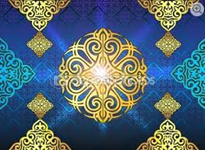 Участие ВТШ-К в реализации 77 шага
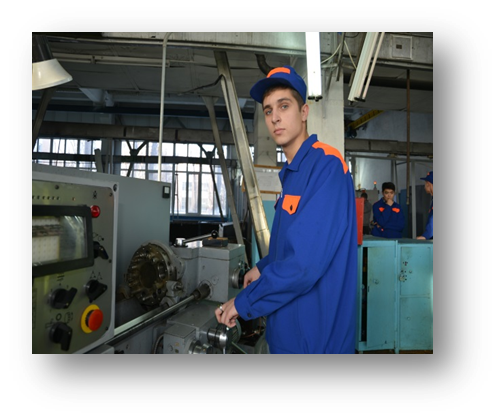 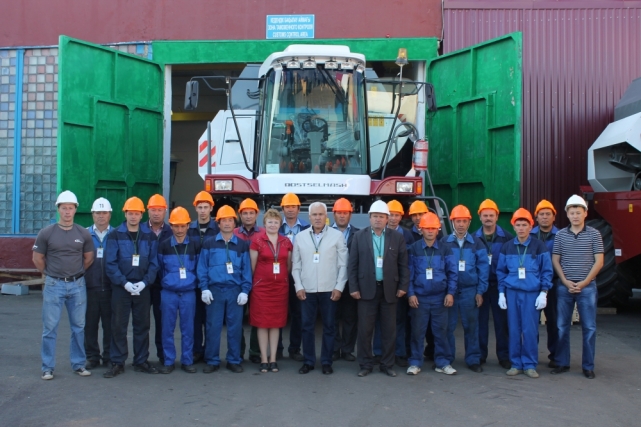 Подготовка специалистов для ТОО «Казахстанская Агроинновационная корпорация", 
ТОО "КАZ HYDRO",   ",
 ТОО "Комбайновый завод –Вектор» 
    начата с 01.09.2015 года
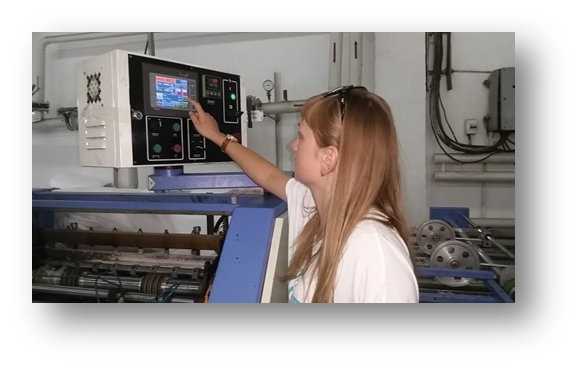 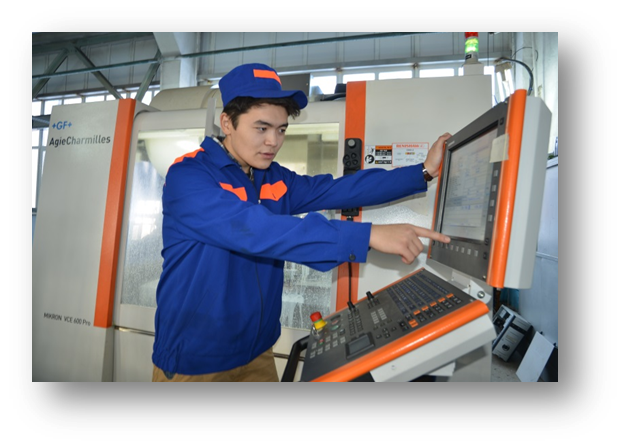 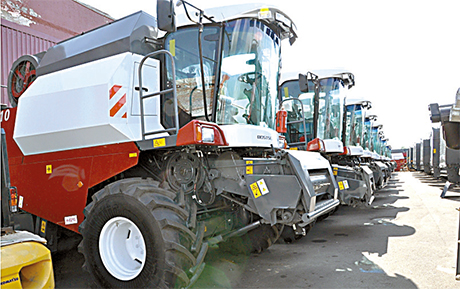 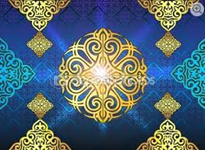 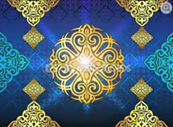 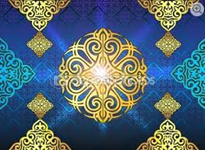 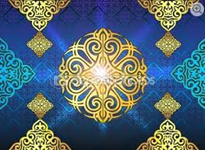 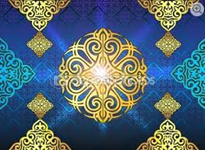 «Человек труда в обществе всеобщего труда»
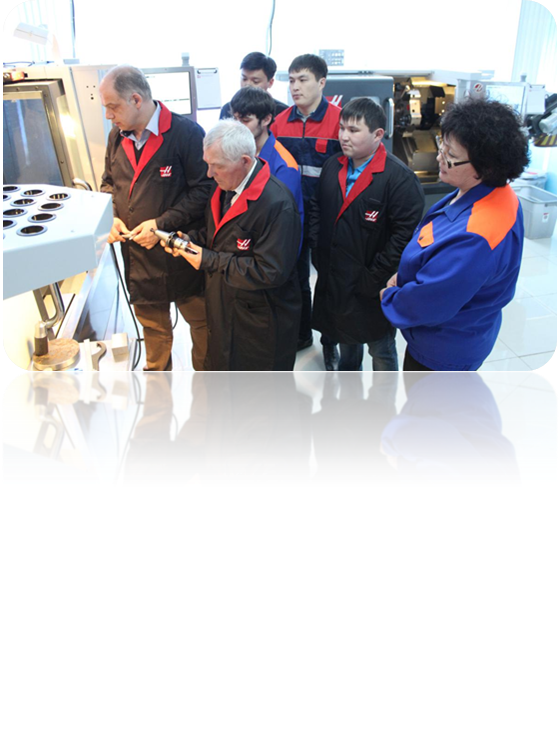 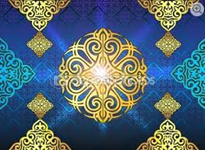 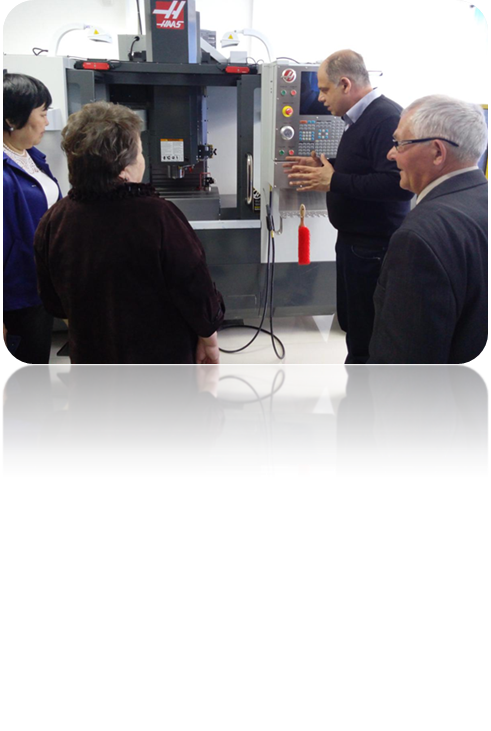 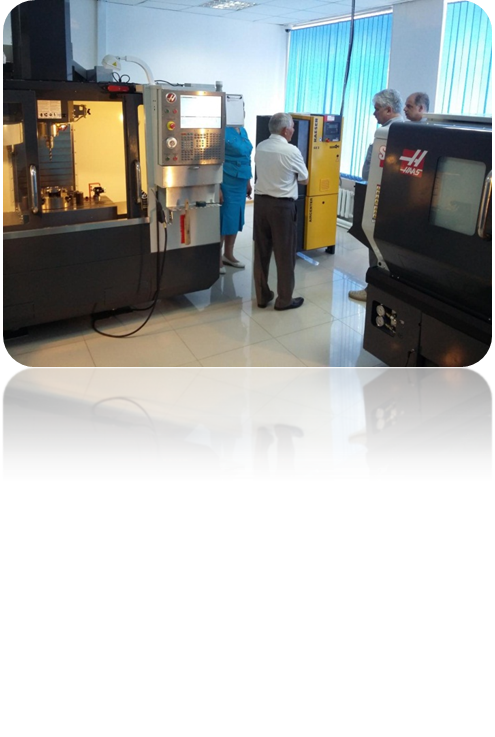 Учебно-производственный Центр высокотехнологичного
оборудования (ЧПУ) фирмы "Haas Automation" (США)
 по дуальному обучению.2015год
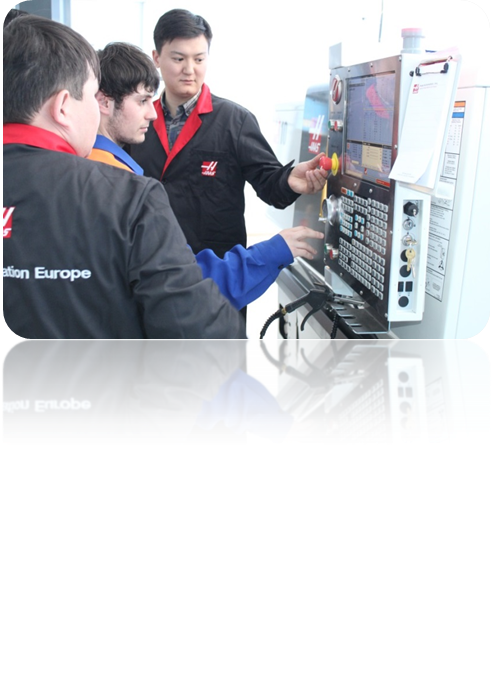 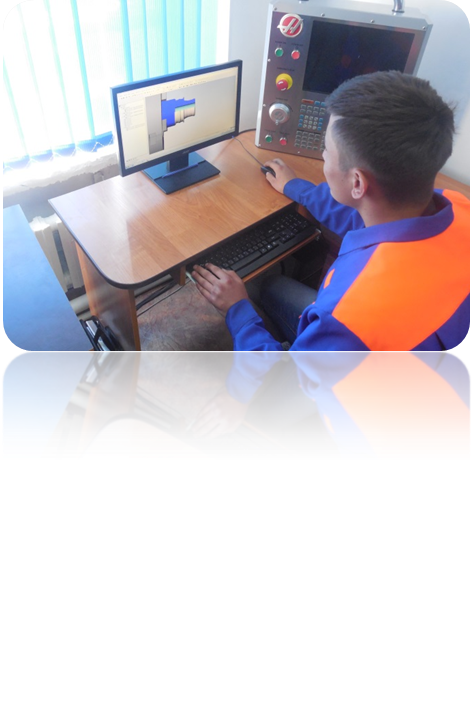 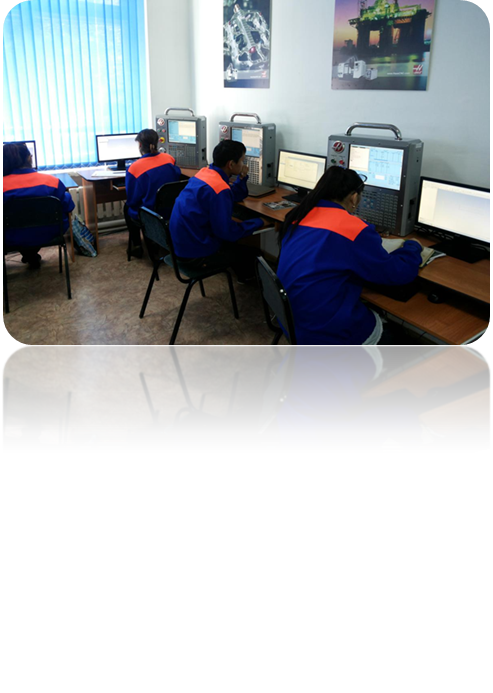 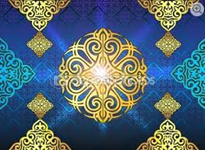 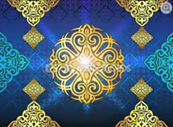 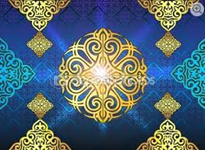 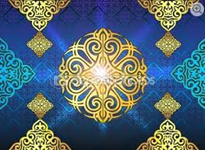 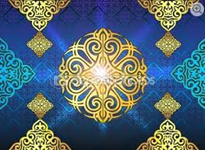 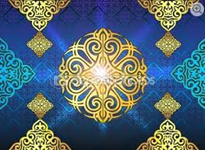 Изменение роли участников образовательного процесса
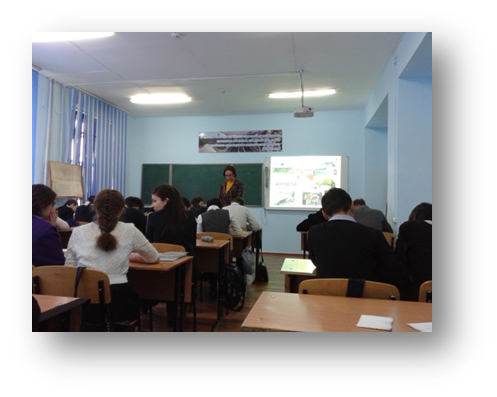 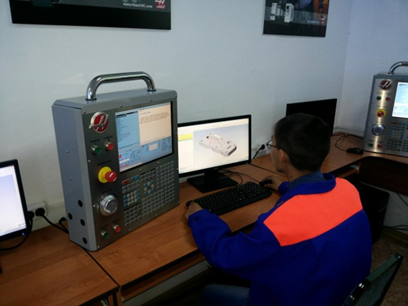 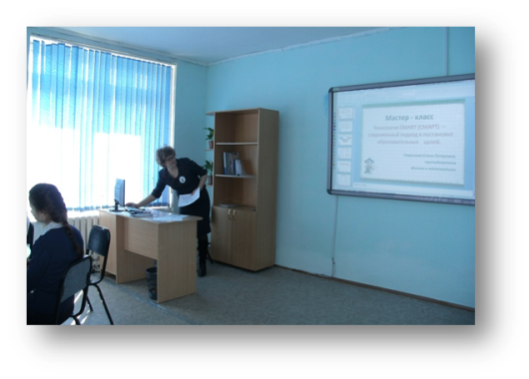 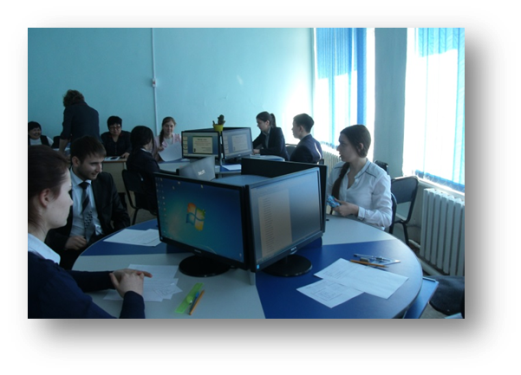 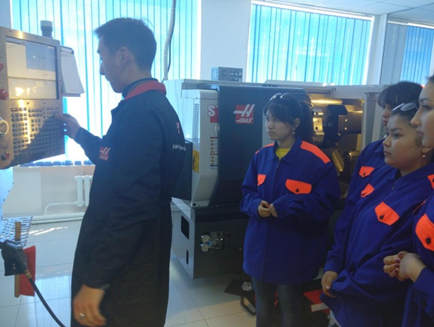 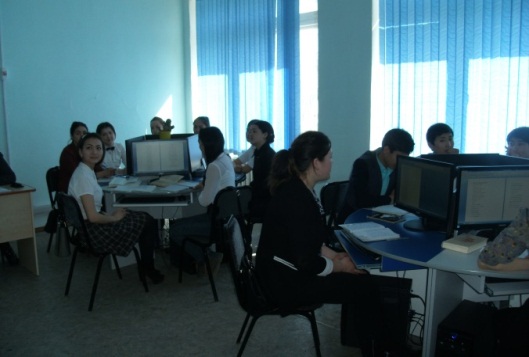 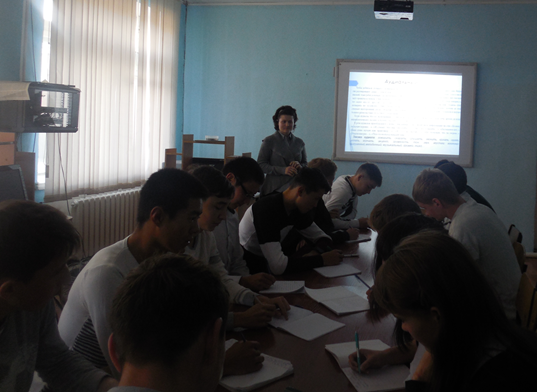 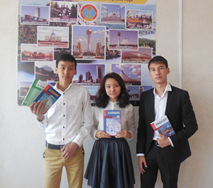 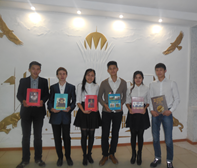 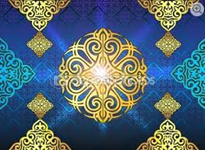 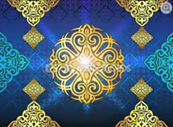 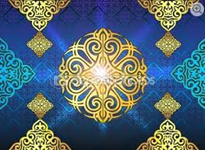 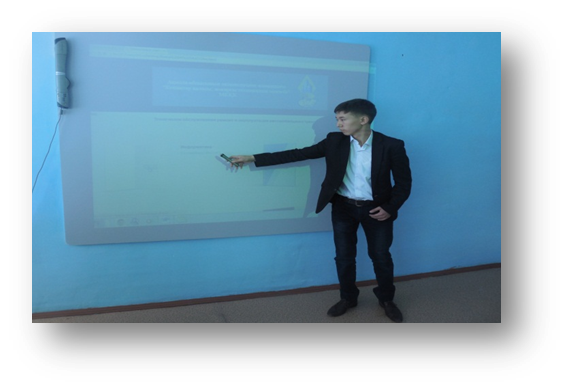 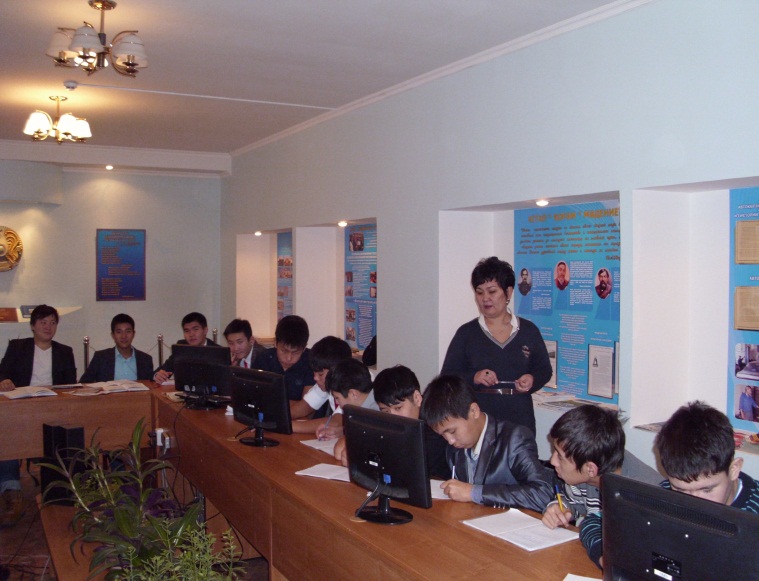 новая 
роль
 педагога
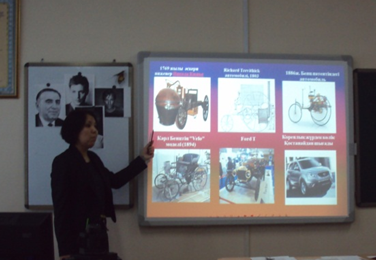 тьютор
тренер
модератор
ментор
мотиватор
консультант
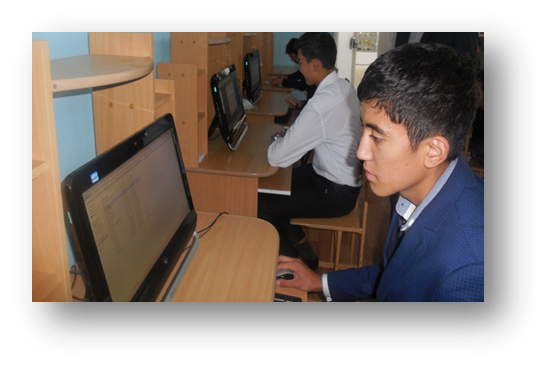 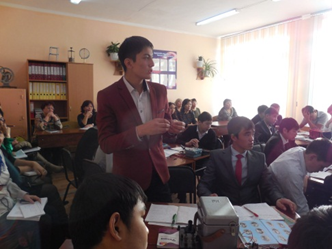 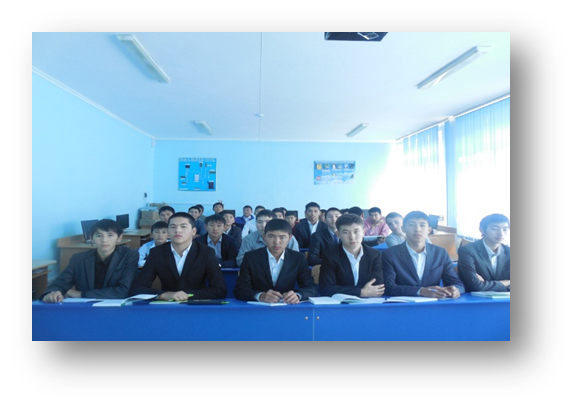 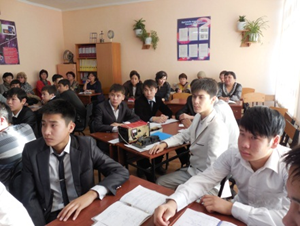 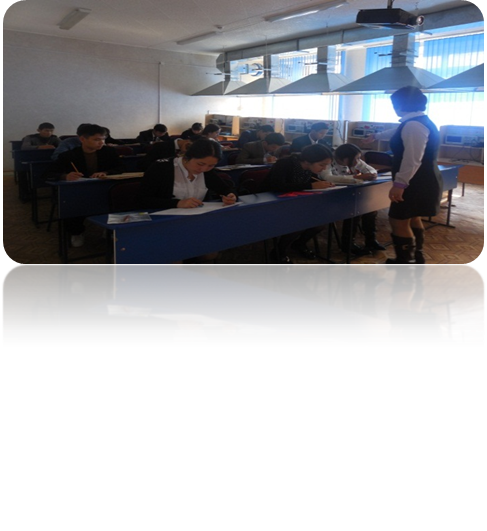 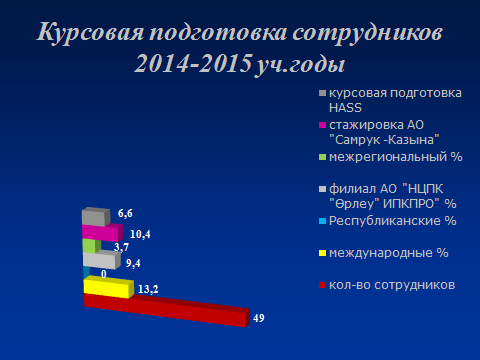 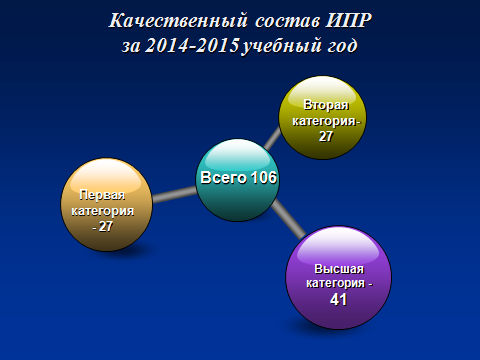 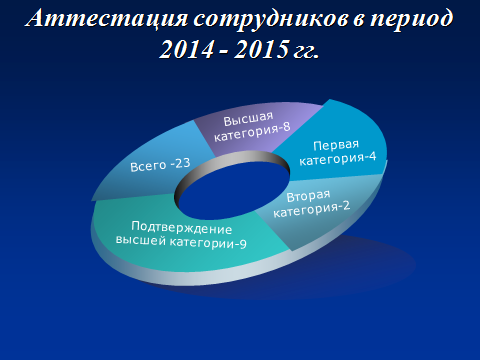 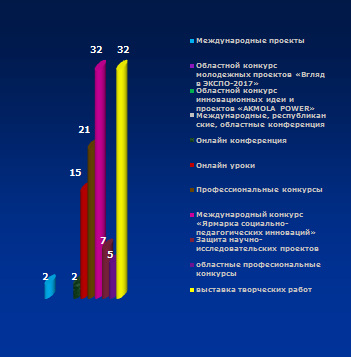 Портрет
 современного мастера
 производственного обучения
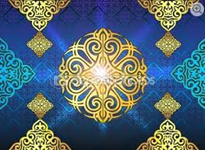 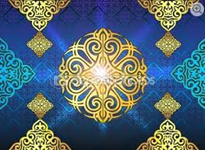 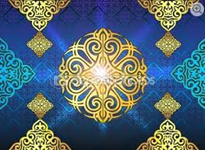 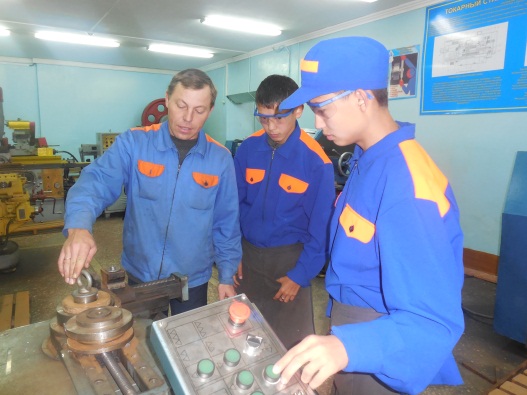 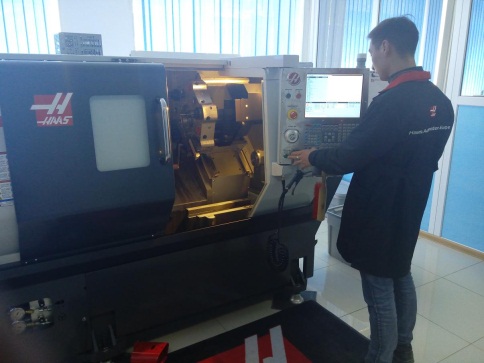 Ведущая фигура в ТиПО по
практикоориентированному
 обучению
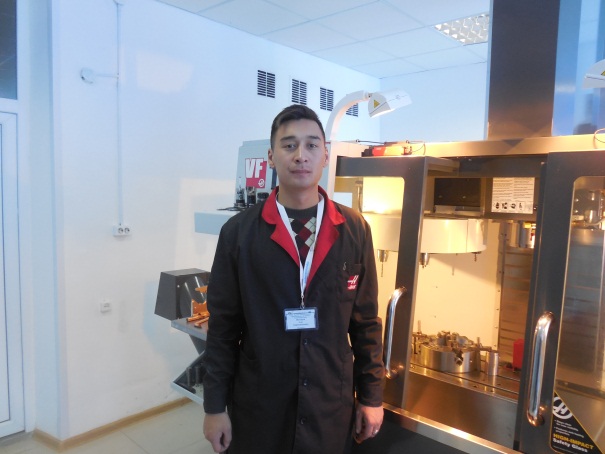 «В нем три слагаемых:
 наука, мастерство, искусство»
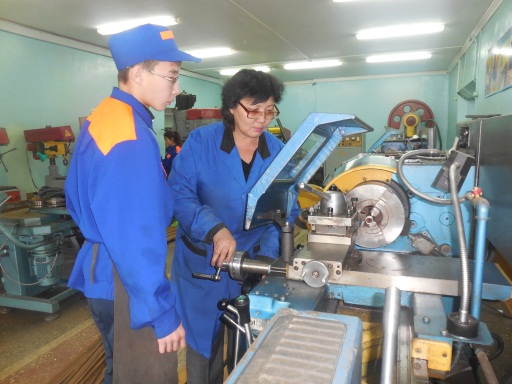 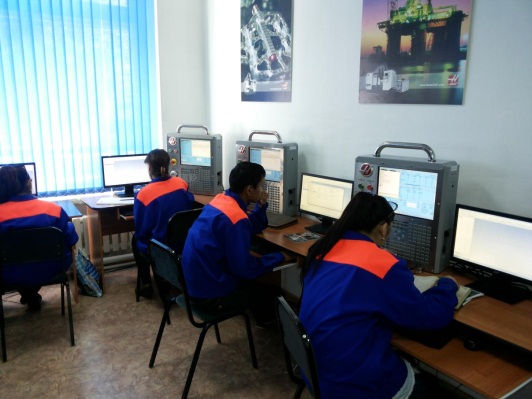 Применение эффективных
 методов формирования 
профессиональных  навыков
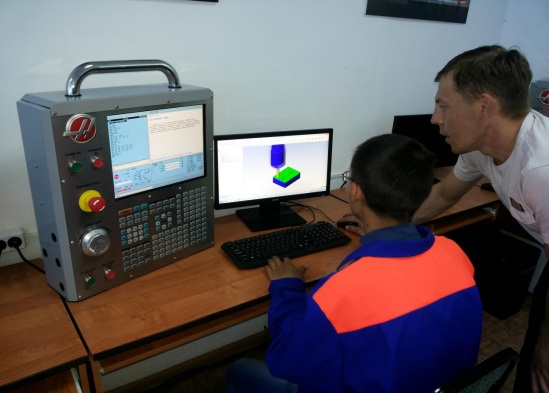 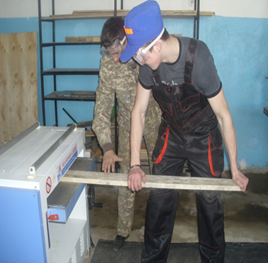 Внедрение в учебный 
процесс  высокотехнологичных
технологий обучения
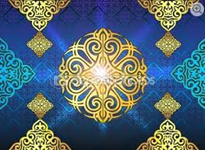 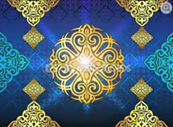 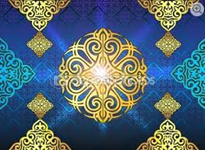 Обучение  в условиях производства
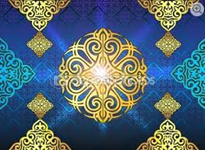 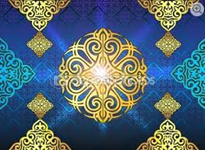 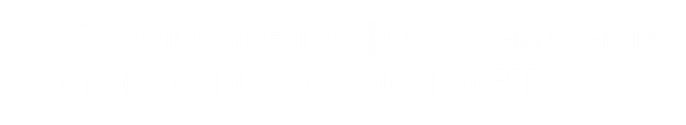 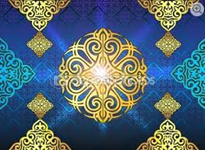 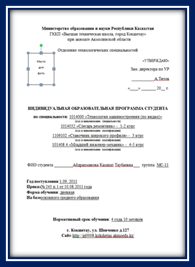 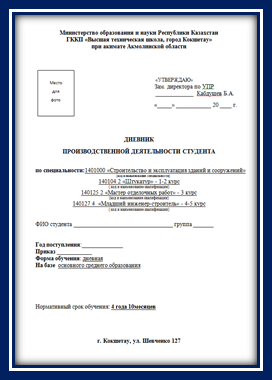 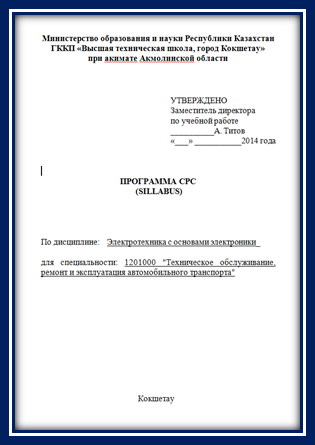 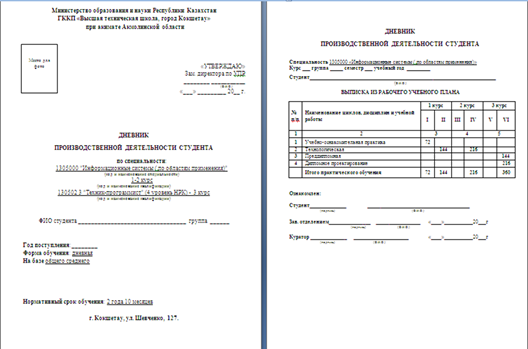 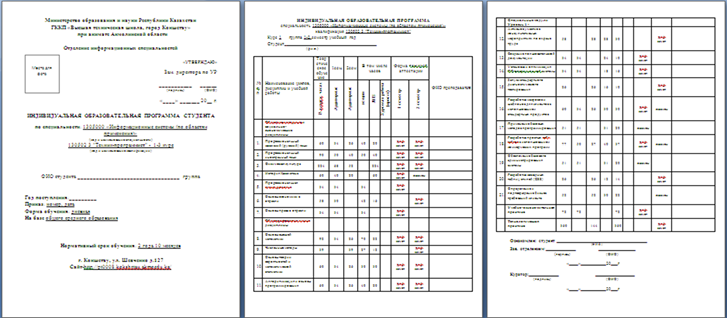 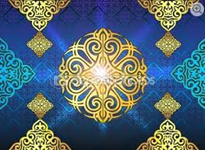 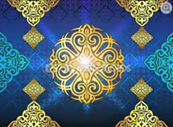 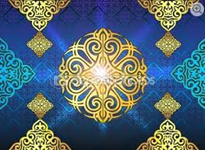 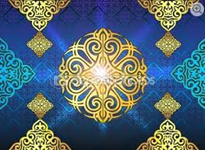 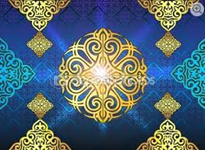 Единая коллекция 
цифровых образовательных ресурсов
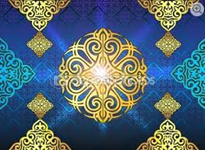 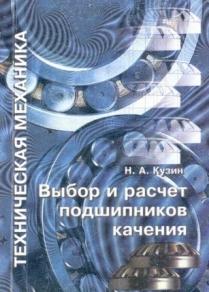 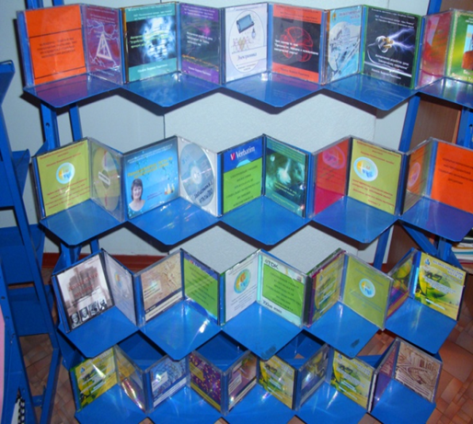 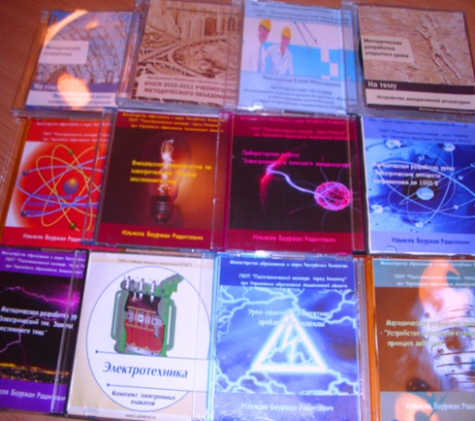 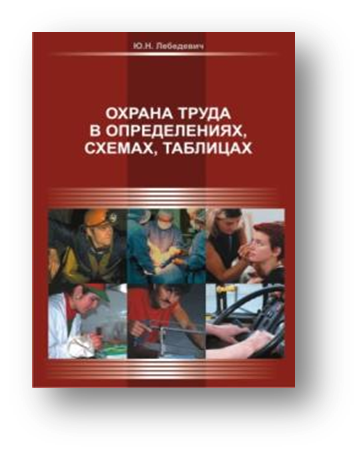 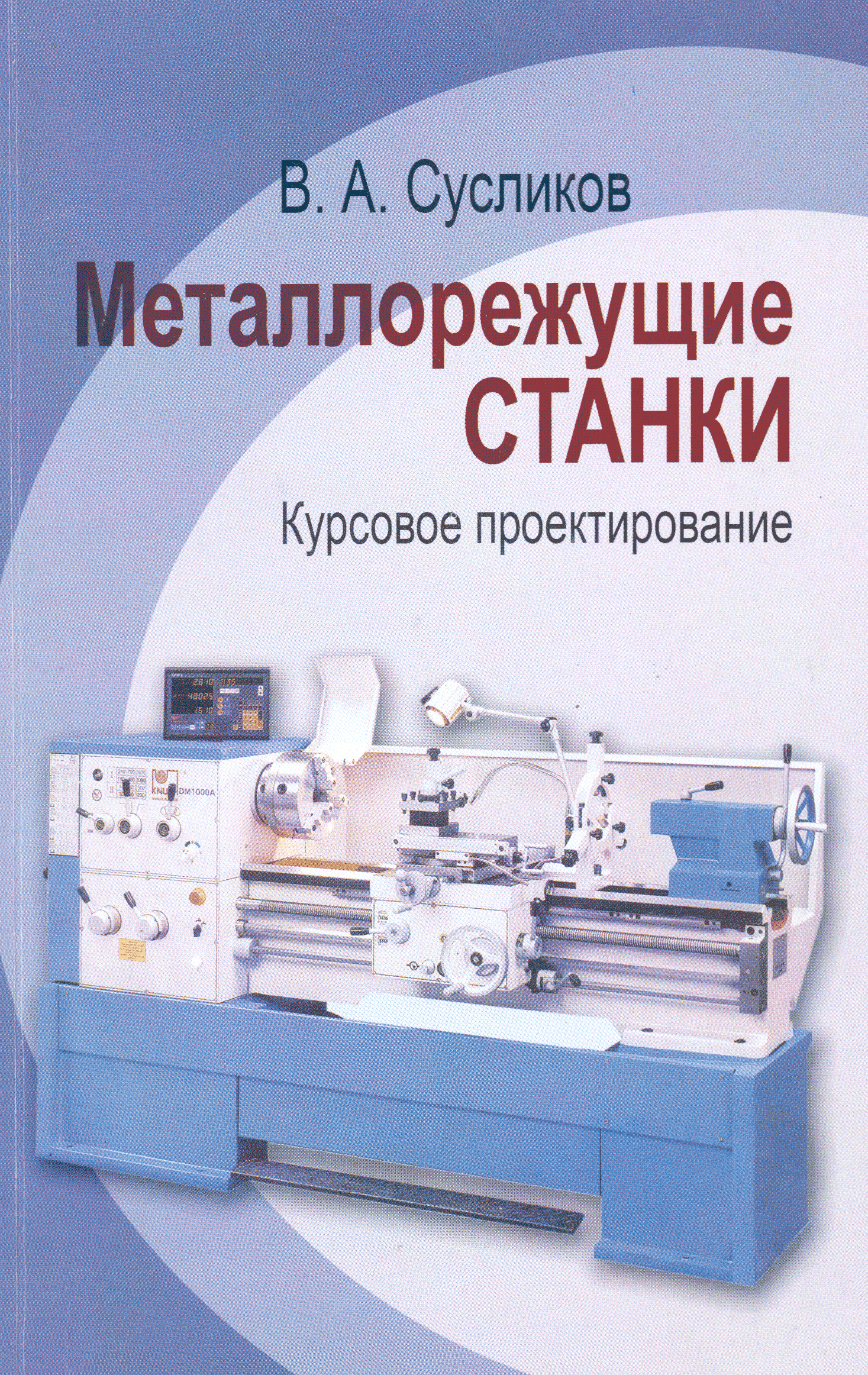 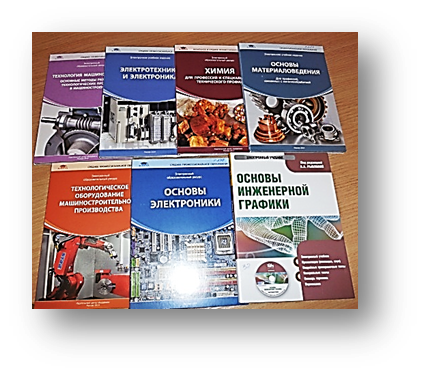 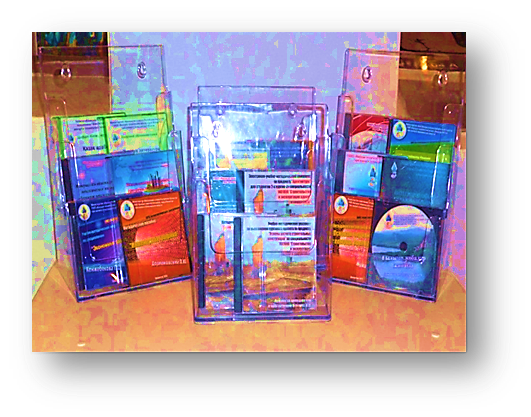 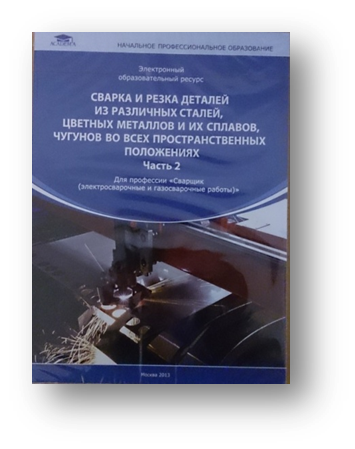 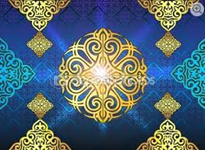 интерактивность 
и практикоориентированность  образовательных ресурсов обучения
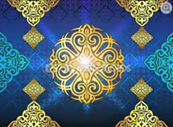 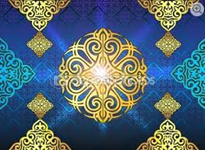 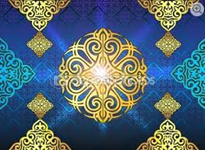 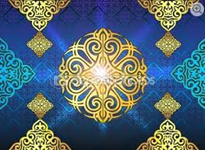 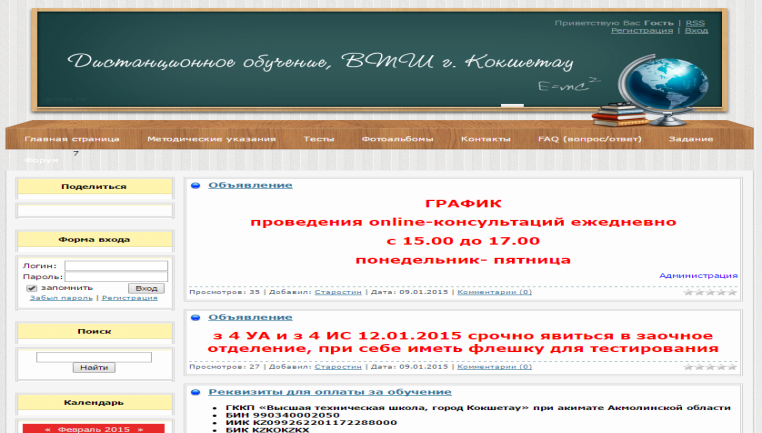 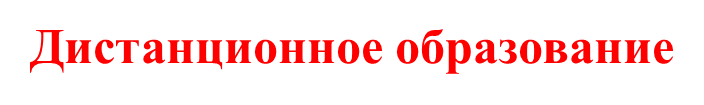 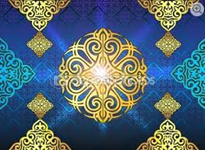 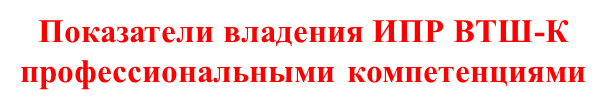 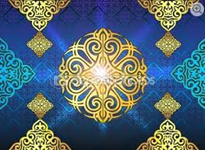 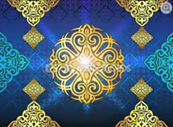 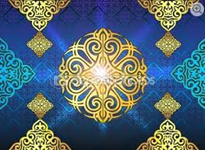 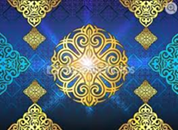 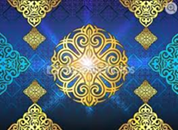 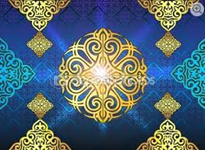 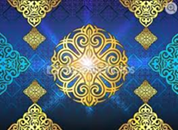 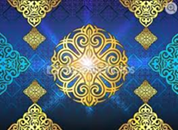 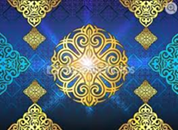 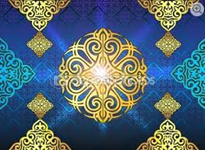 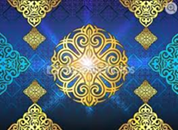 Профессиональные и социальные компетенции выпускника ВТШ
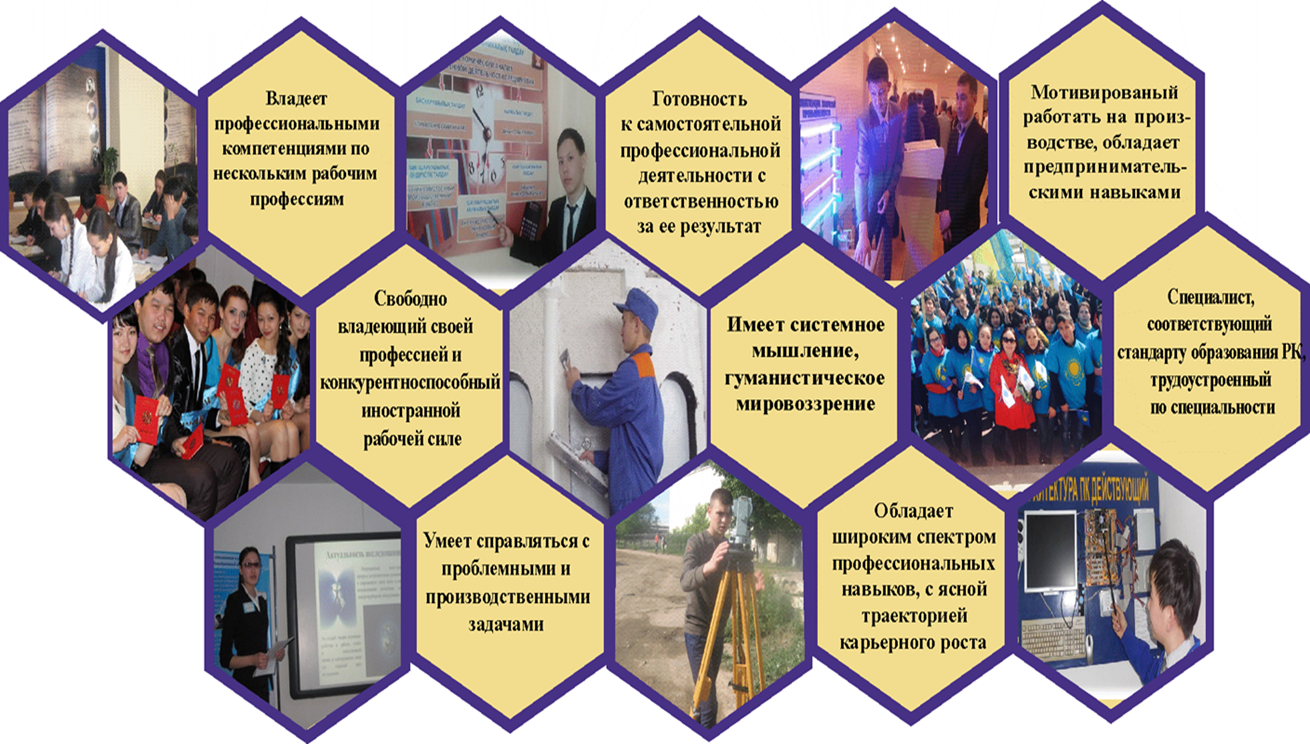 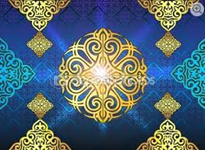 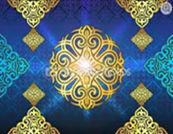 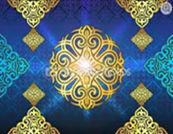 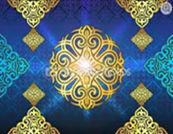 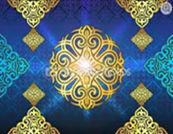 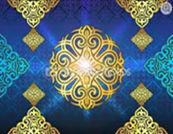 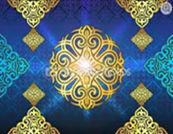 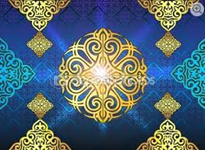 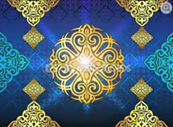 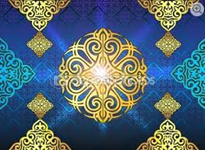 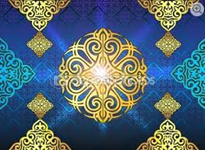 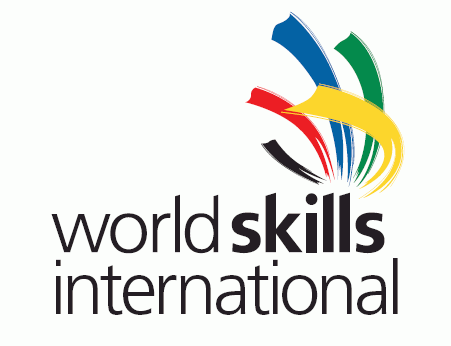 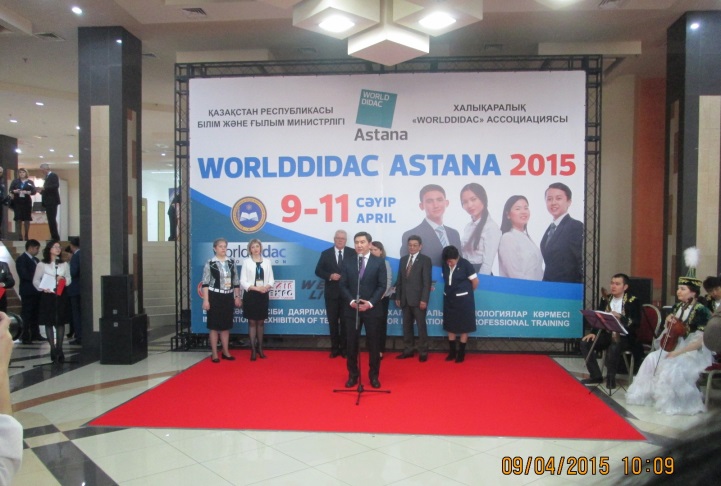 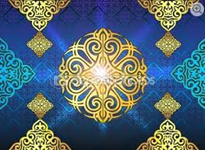 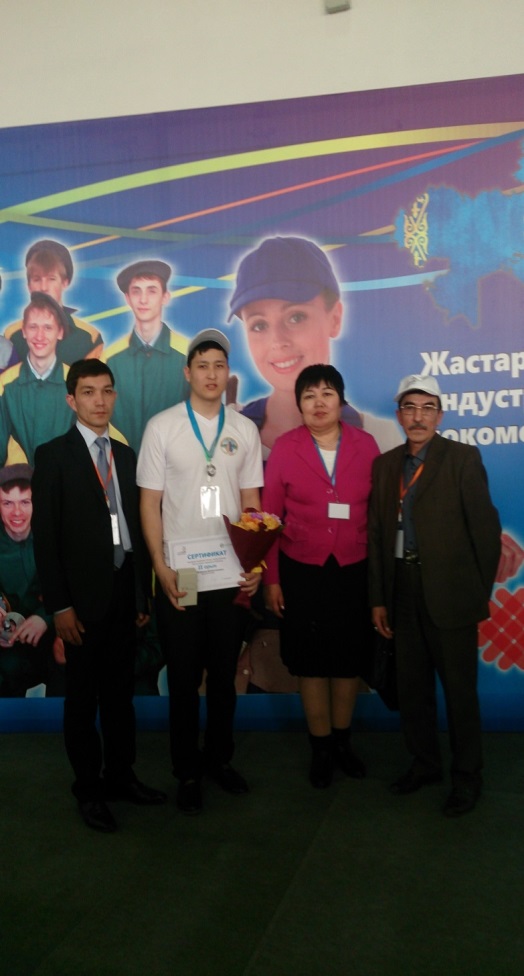 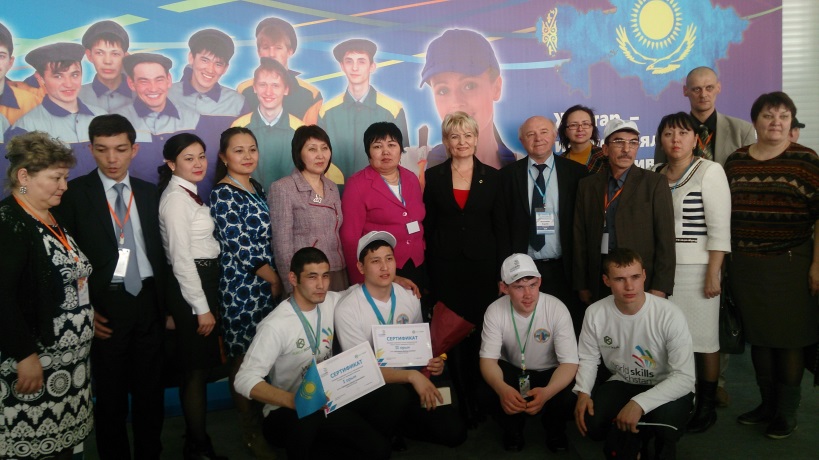 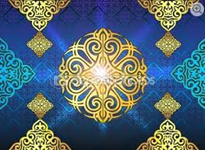 Призер национального Чемпионата 2015 года 
по кладке кирпича Мубараков Мадияр
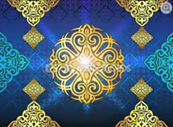 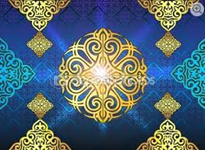 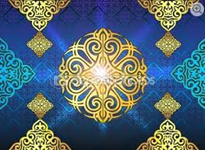 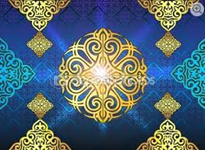 Высшая техническая школа, город Кокшетау


Электронный адрес politeh127@mail.ru
Сайт http://pt0008.kokshetau.akmoedu.kz
Тел. 8 (716) 2 328928
          8 (716) 2 328930
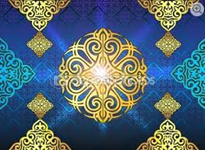 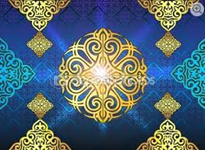 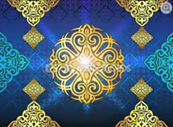 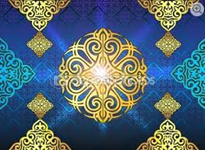